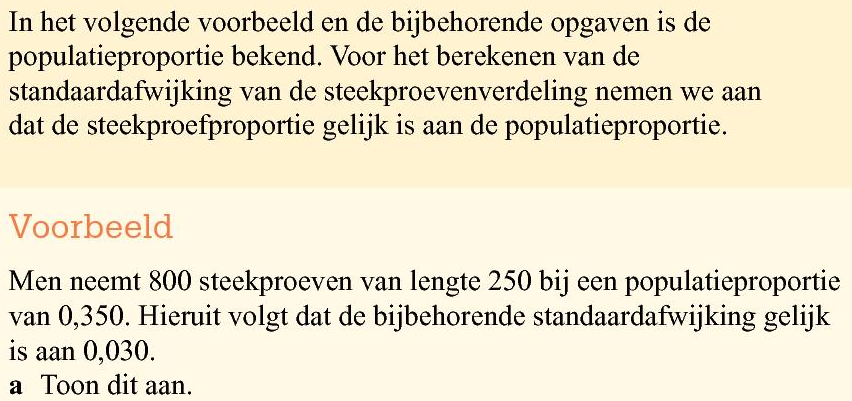 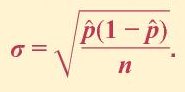 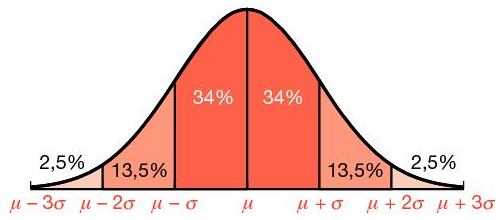 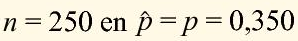 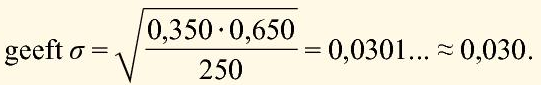 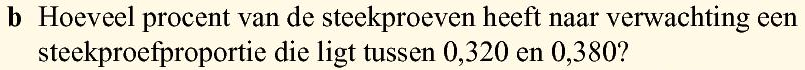 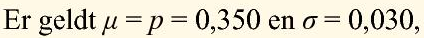 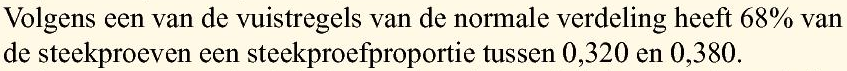 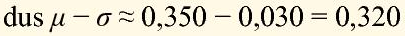 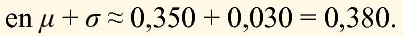 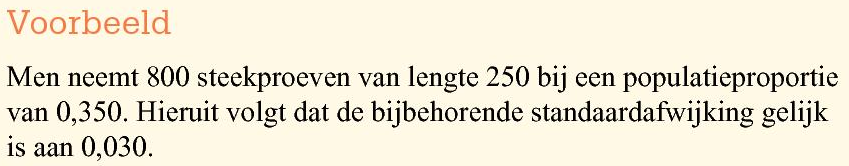 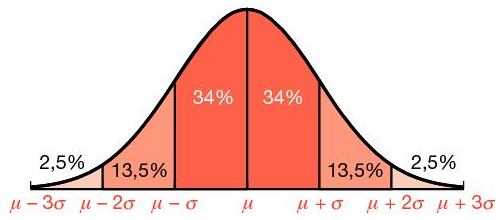 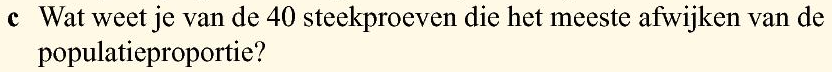 Opgave 30
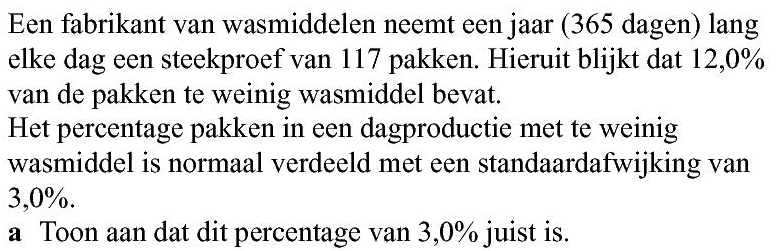 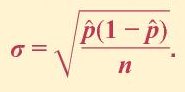 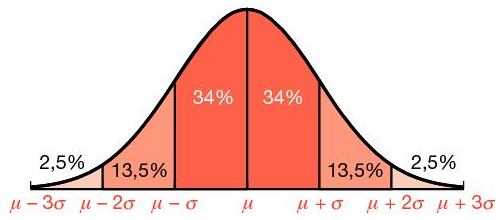 (klopt)
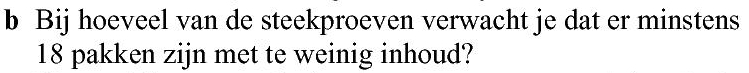 % pakken met te weinig inhoud
bij
van het aantal steekproeven (365)
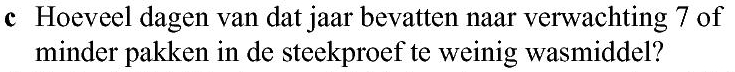 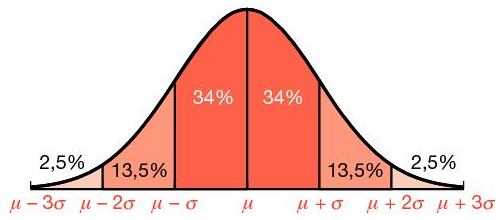 Aantal dagen van het jaar (365) is gelijk aan het aantal steekproeven
% pakken met te weinig inhoud
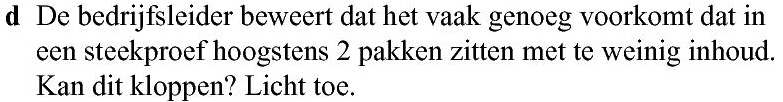 minder dan 3,0% komt eigenlijk nooit voor
De bewering van de bedrijfsleider klopt niet